Remote Learning Matrix
Elementary
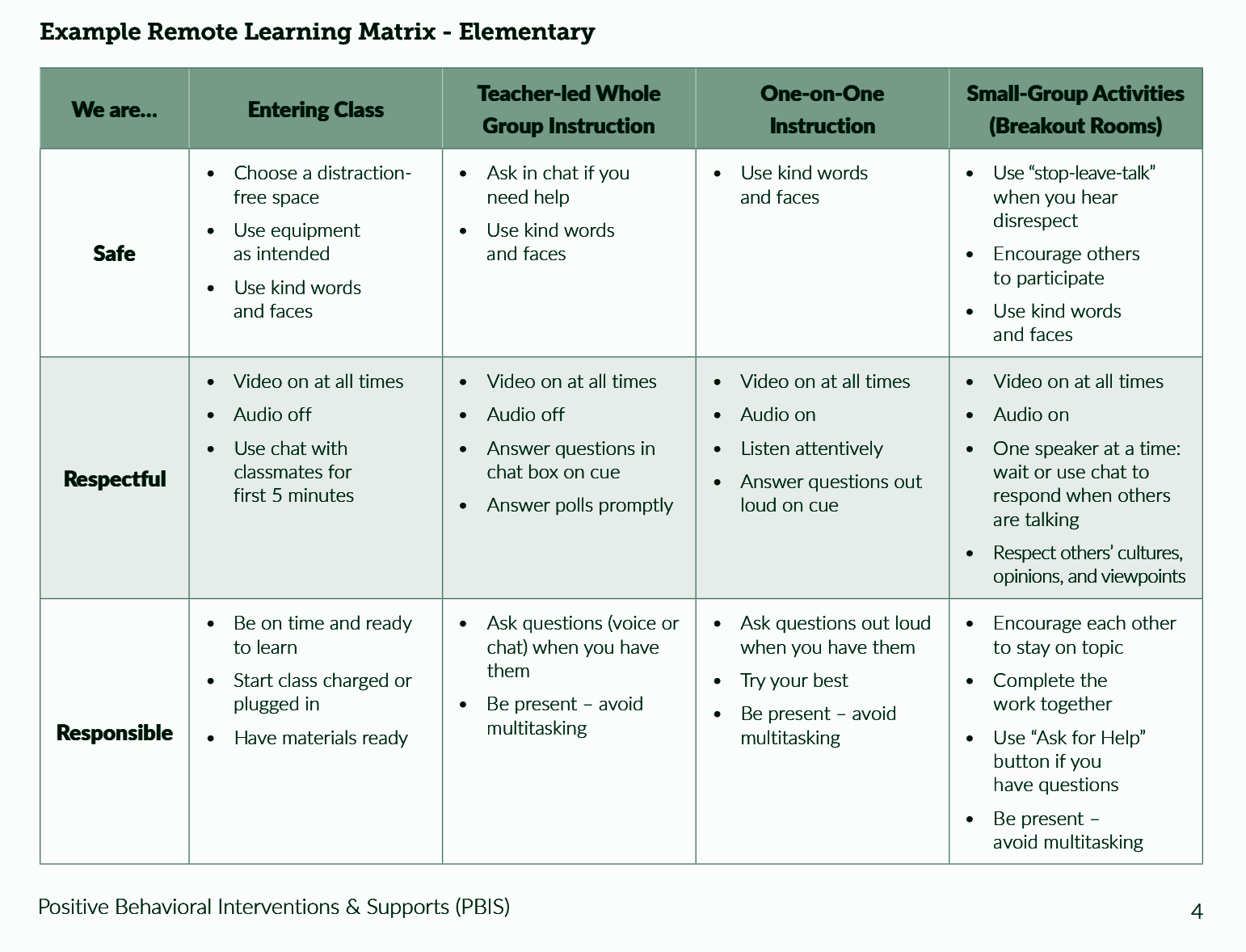 Remote Learning Matrix
Secondary
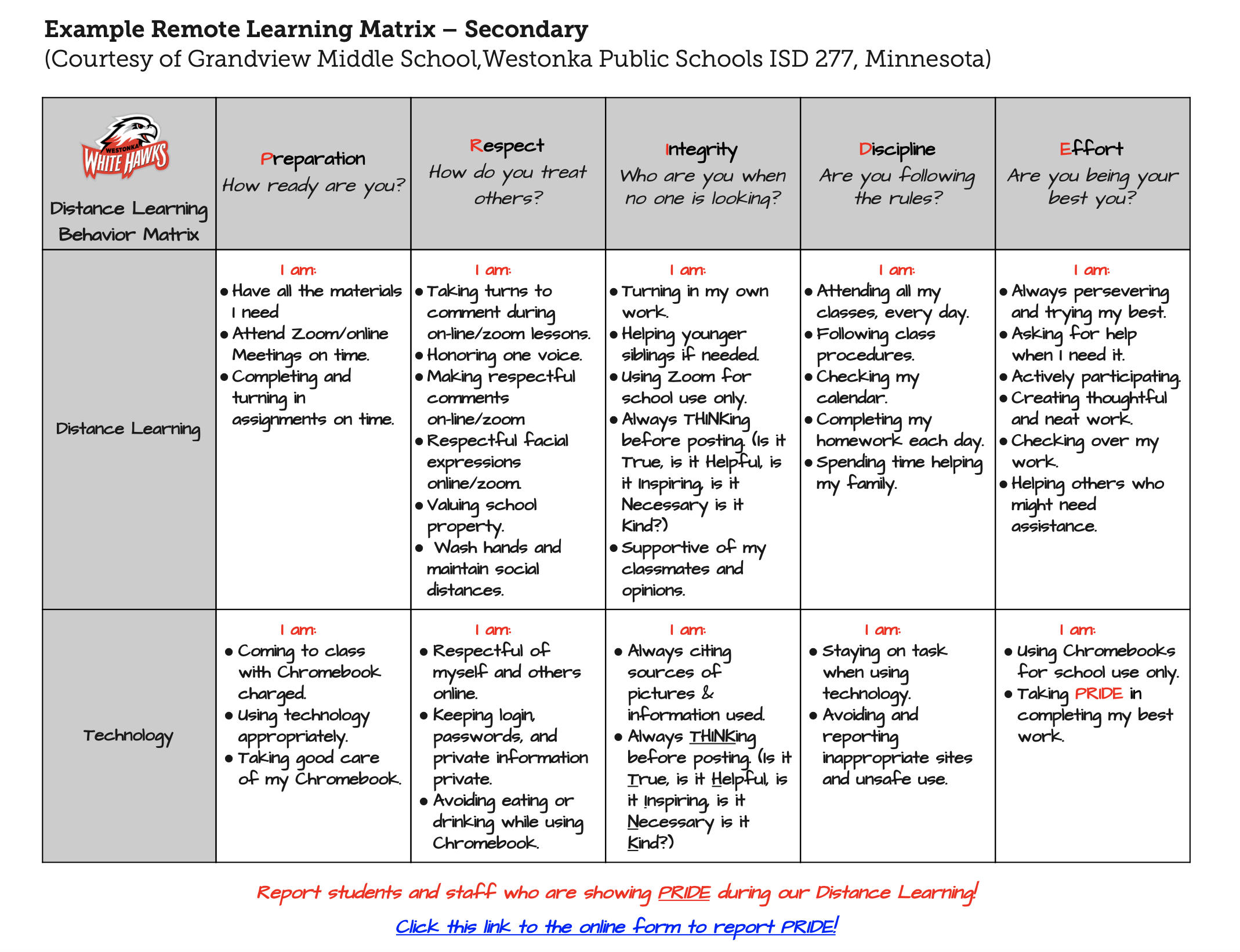